Secretaria de Estado de Saúde
Subsecretaria de Vigilância em Saúde
Coordenação Estadual de Laboratórios e Pesquisa em Vigilância
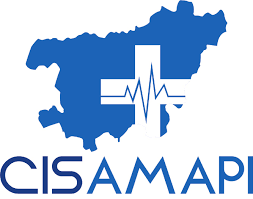 DELIBERAÇÃO CIB-SUS/MG Nº 4.494DE 06 DE DEZEMBRO DE 2023
Resolução SES/MG n° 9.158 
de 22 de novembro de 2023
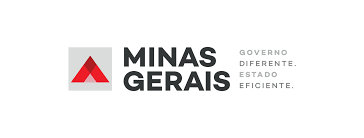 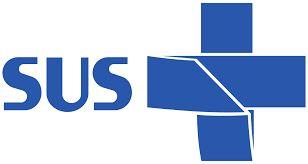 Altera a Resolução SES/MG n° 9.032, de 26 de setembro de 2023, que estabelece as normas de adesão e financiamento da política continuada de implantação da rede logística para a vigilância laboratorial, instituída pela Deliberação CIBSUS/MG nº 4.362/2023 e dá outras providências.
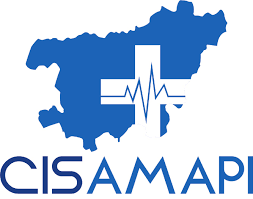 Objetivos

a) Apoiar a construção, adequação ou ampliação de infraestrutura de Consórcios Públicos de Saúde;

b) possibilitar a aquisição de equipamentos e bens permanentes necessários à realização da triagem, armazenamento e acondicionamento de amostras; 

c) apoiar a aquisição dos insumos necessários para o transporte de amostras;

d) financiar a locação de veículos para o transporte de amostras.
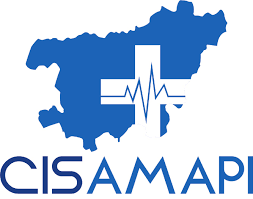 Finalidade

a) Apoiar a integração entre as ações promovidas pela Vigilância em Saúde estadual e os Consórcios Públicos de Saúde;

b) fomentar as ações dos Consórcios Públicos de Saúde; 

c) possibilitar, através dos Consórcios Públicos de Saúde, a qualificação da vigilância laboratorial.

(*) Os Consórcios Públicos de Saúde deverão atender, obrigatoriamente, a todos os municípios jurisdicionados à URS (Unidade Regional de Saúde) a qual é referenciado, independentemente se consorciado ou não, de maneira igualitária.
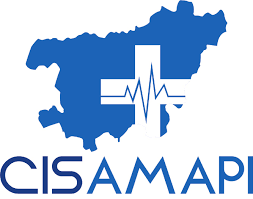 Centrais de Distribuição: definidas como o serviço capacitado a realizar as atividades relacionadas ao armazenamento, acondicionamento e transporte de amostras – RCD 786/2023.

Atividades: distribuição de insumos de coleta, conferência da identificação das amostras e das fichas de notificação que as acompanham, etiquetagem com código de barras, armazenamento e transporte aos laboratórios da RELSP. 

Número de centrais: serão implantadas 27 Centrais de Distribuição no estado, uma por URS.
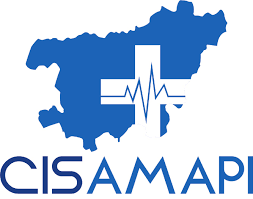 Teto do incentivo financeiro por Unidade Regional de Saúde
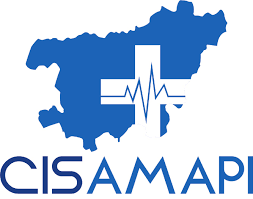 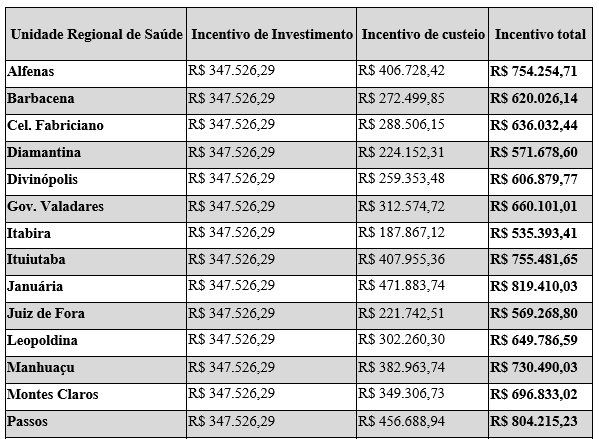 Teto do incentivo financeiro por Unidade Regional de Saúde
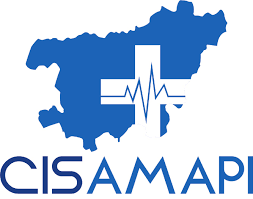 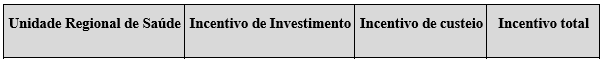 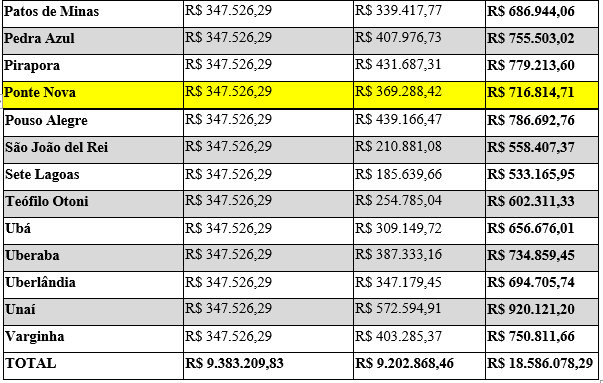 FINANCIAMENTO
Valor global: R$ 13.341.333,42      
Incentivo total CISAMAPI: R$ 716.814,71
Incentivo de investimento: R$ 347.526,29
Parcela única - execução 12 meses
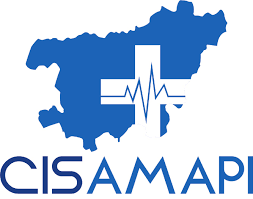 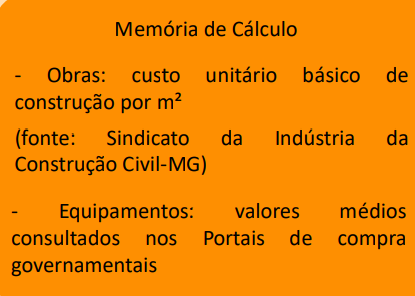 R$ 75.000,00
R$ 272.526,29
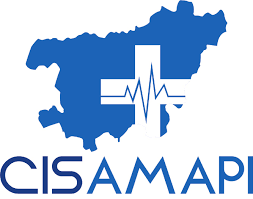 A definição do valor de incentivo para execução de obras de construção, ampliação ou adequação de imóveis:
INCENTIVO DE INVESTIMENTO (equipamentos):
Valor dos insumos para início e manutenção das atividades da Central de Distribuição
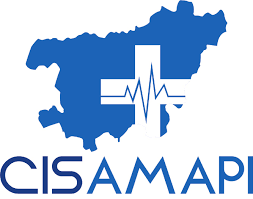 Número de veículos necessários para atendimento à demanda de transporte da URS (Unidade Regional de Saúde)
FINANCIAMENTO

Incentivo de custeio: R$ 369.288,42 
Repasse anual
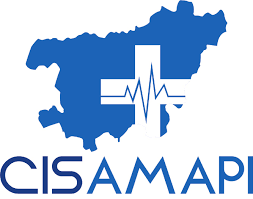 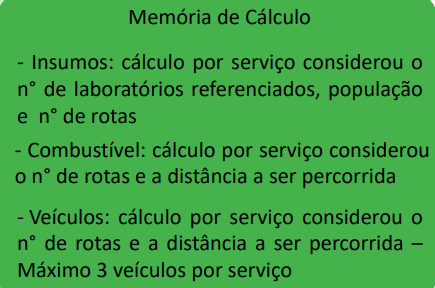 R$ 46.187,74
R$ 162.000,00
R$ 92.931,43
Valor do Incremento por Central de Distribuição implantada no município -sede da URS (25%)
R$ 68.169,25
Aquisição de itens de consumo, combustível e que viabilizem o transporte
INDICADORES
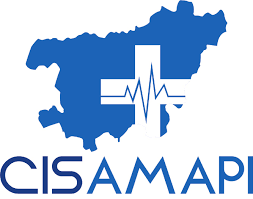 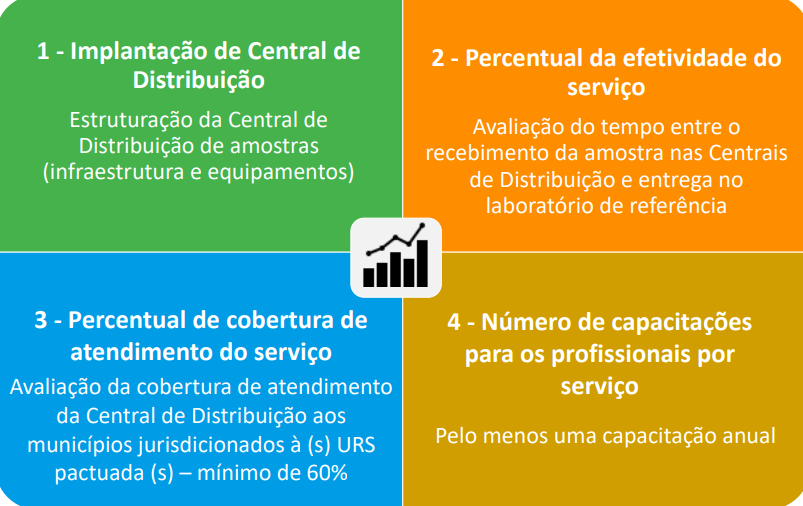 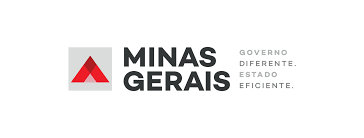 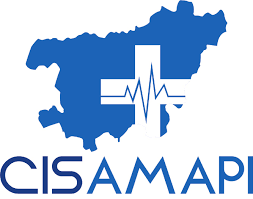 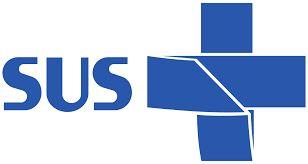 Procedimento de custeio de Recursos Humanos a ser custeado pelo Consórcio;
Profissional legalmente habilitado na área da saúde: 01(um) Farmacêutico e 01(um) Técnico em Laboratório;
Regime de trabalho CLT com carga horária 8h diária e 40h semanal.
PRÉ-REQUISITOS PARA ADESÃO
Estar em conformidade com a Lei Federal nº 11.107 de 6 de abril de 2005, que dispõe sobre normas gerais de contratação de consórcios públicos e dá outras providências; 
Estar em conformidade com a Deliberação CIB-SUS/MG Nº 4.280 de 25 de julho de 2023, que cria o Programa de Desenvolvimento dos Consórcios Públicos de Saúde (PROCONSÓRCIO); 
Estar com cadastro regular no Cadastro Geral de Convenentes (CAGEC); 
Atender a todos os municípios jurisdicionados à URS a qual é referenciado, independentemente se consorciado ou não, de maneira igualitária. 

Os municípios não consorciados deverão celebrar junto ao Consórcio, por meio de instrumento jurídico apropriado, a adesão à política.
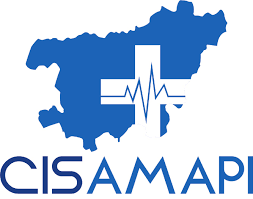 CRONOGRAMA PARA ADESÃO
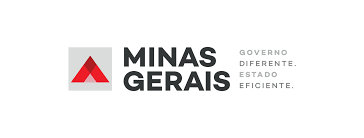 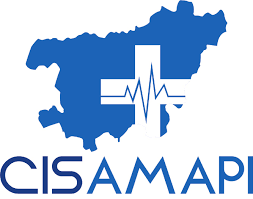 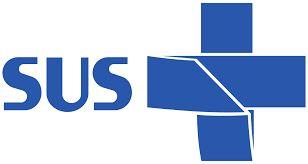 EU CONTRIBUO PARA


TORNAR REAL O SUS IDEAL


OBRIGADO!